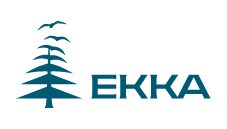 Developing the Legal and Regulative Framework20 June 2017 Baku Heli Mattisen, Sülhaddin Gözalov
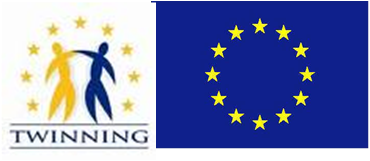 Aims of Component 1
The legal and normative framework for HE is reviewed and concrete recommendations for adapting legislation relevant to QA and the HE sections of the AzQF in Azerbaijan are developed
To identify possible gaps in the legislation relevant to QA and the HE sections of the AzQF.
To provide concrete input into legislative drafts based on the recommendations and 
To support the elaboration process of the legislation relevant to QA and the AzQF sections relevant for higher education, and adherence to the EHEA.
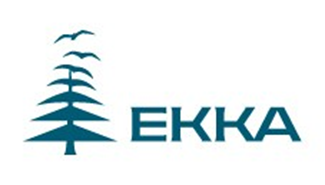 Partners
Main actors:
Department of Higher Education and Research, MoE
Accreditation and Nostrification Office (ANO), MoE

Other partners: 	Legal Department, MoE
						Universities
						Academy of Sciences
						Other Component Leaders
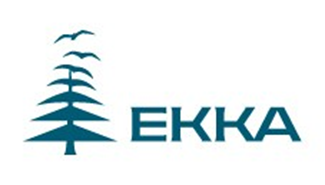 Methods
Reading ... and mapping and analysing the situation
Interviewing stakeholders
Presenting best practices from other countries
Developing recommendations
Discussing recommendations
Discussing new drafts of regulations
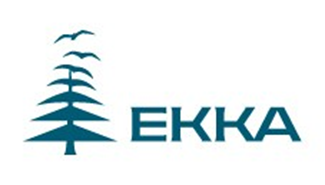 Concrete recommendations regarding
Overall structure and coherence of the legal framework
Statute for Higher Education Institutions – governance structure, autonomy in designing management structure clear division of responsibilities, student involvement etc
New State Standard and Programme for Higher Education – learning outcomes, student assessment, doctoral education etc
New Accreditation Standards
New Accreditation Rules and Procedures
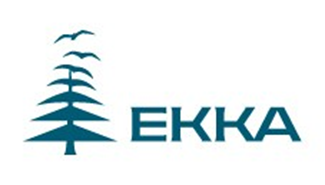 Main outcomes
Collaborative approach in drafting the regulations
More clarity of „what we have and where to go“
New drafts of legal acts are moving towards
more autonomy and responsibility to HEI-s
more autonomy and responsibility to teachers and students
involvement of external stakeholders in strategic planning and programme development
coherence of legal acts
...
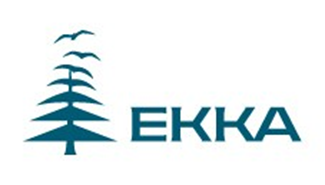 Hierarchy of legislation
Finally
Twinning experts have provided some „formative assessment“ regarding compliance with Bologna and ESG
The main work has and will be done by local experts 
It has been a process of mutual learning, but the main actors have been 
Department of Higher Education and Research
Accreditation and Nostrification Office
20.6.2017
8
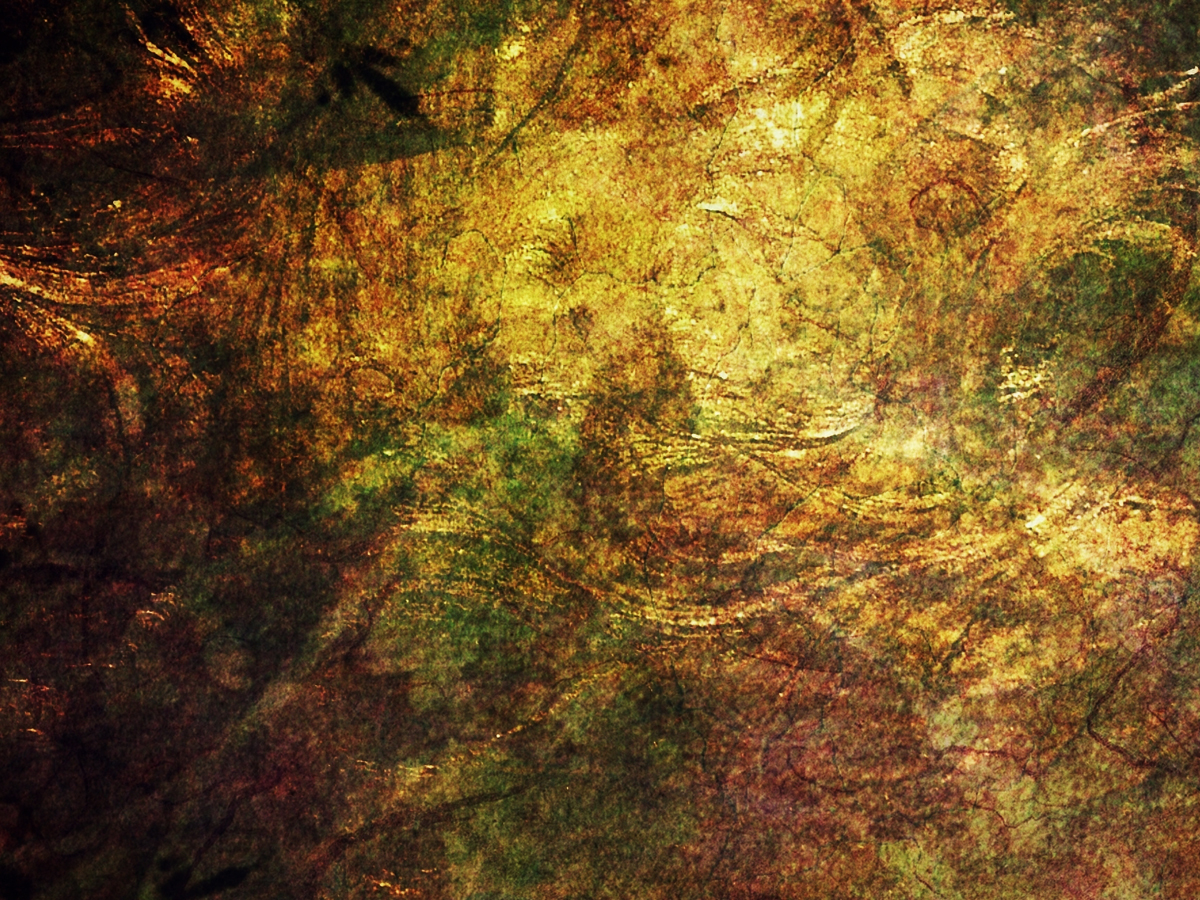 Regulations=agreements 
on 
how to support 
the achievement 
of 
national goals for HE